How to Read a Scientific Article
Tips and Suggestions

Page Van Meter, PhD
Department of Zoology
Michigan State University
Journal
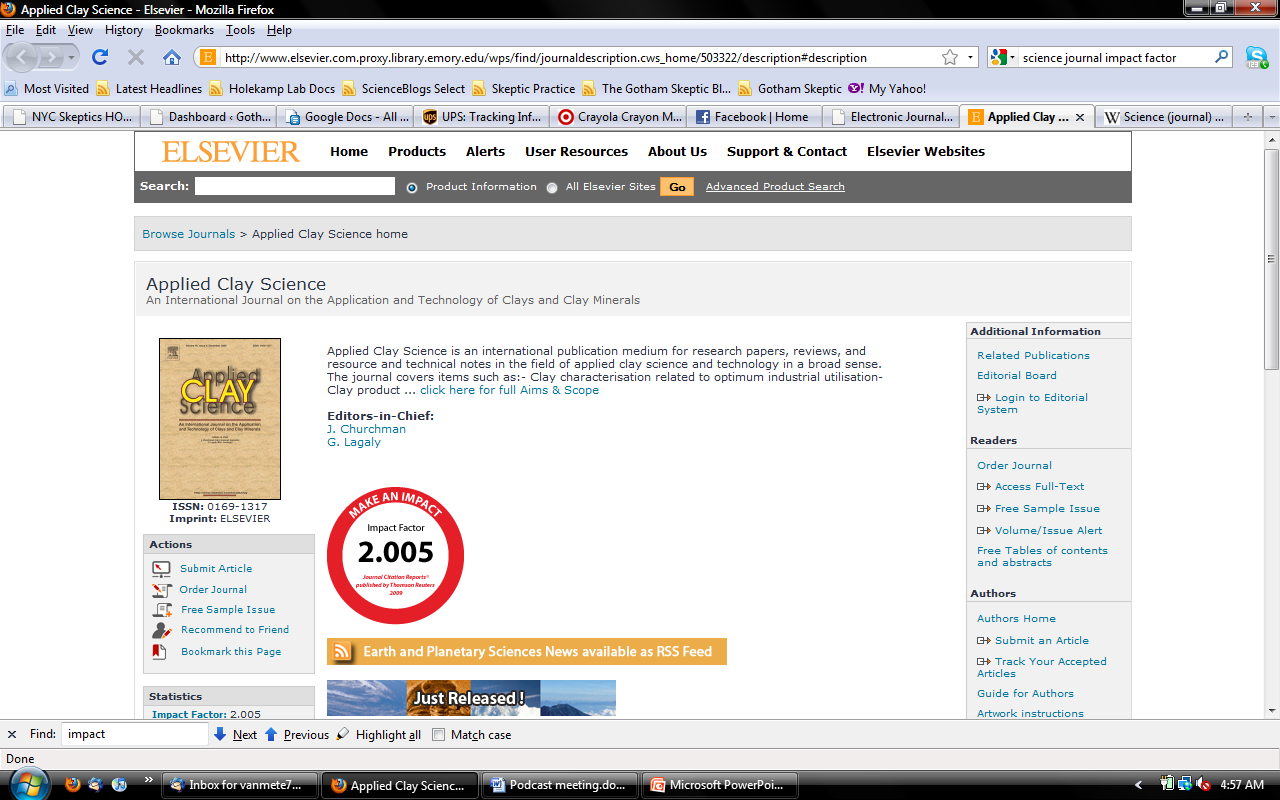 Name recognition
Science
Nature
Applied Clay Science
Impact factor
Science 			28.103
Nature 			31.434
Applied Clay Science 	2.005
[Speaker Notes: Impact factor is based on the number of times that journals articles were cited]
Finding Articles
Google
Your local librarian
Your friend who still has access to an institutional license
Pubmed
Finding Articles
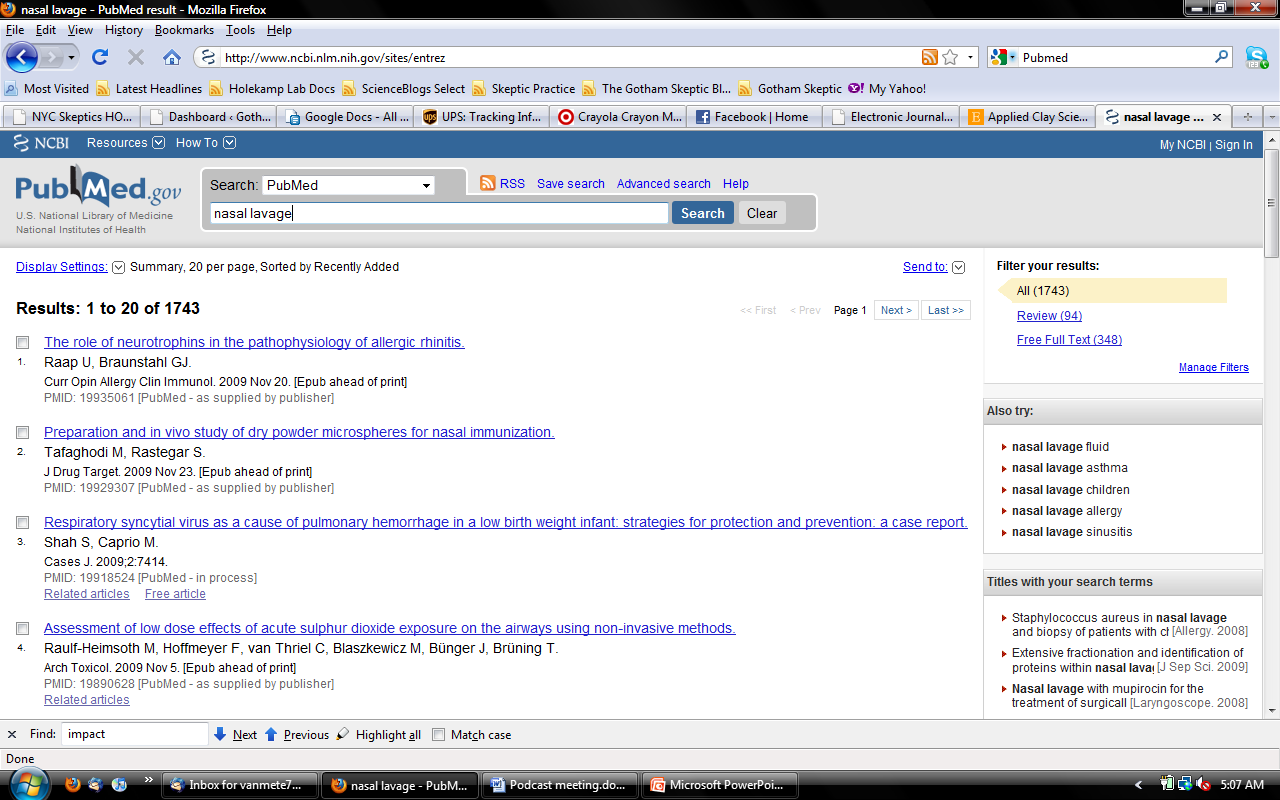 Google
Your local librarian
Your friend who still has access to an institutional liscence
Pubmed
Finding Articles
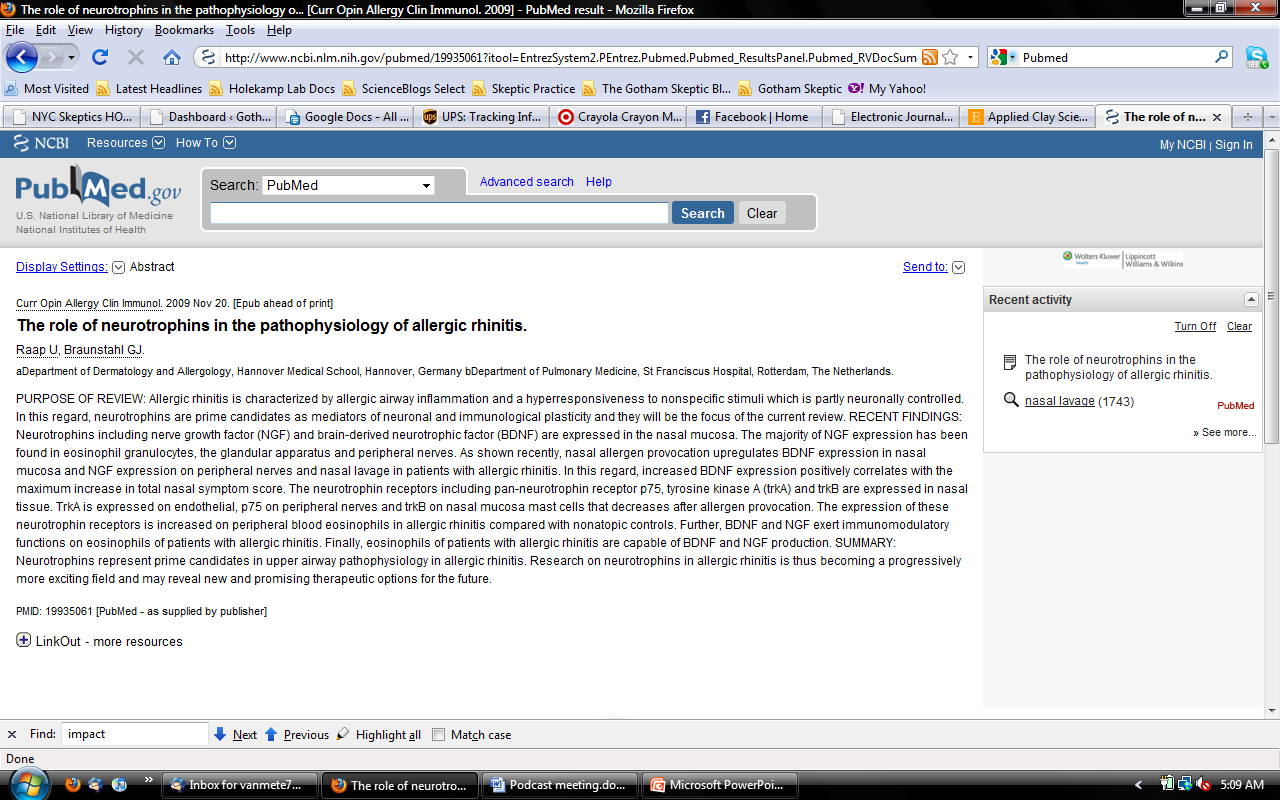 Google
Your local librarian
Your friend who still has access to an institutional liscence
Pubmed
Author Order
Author Order
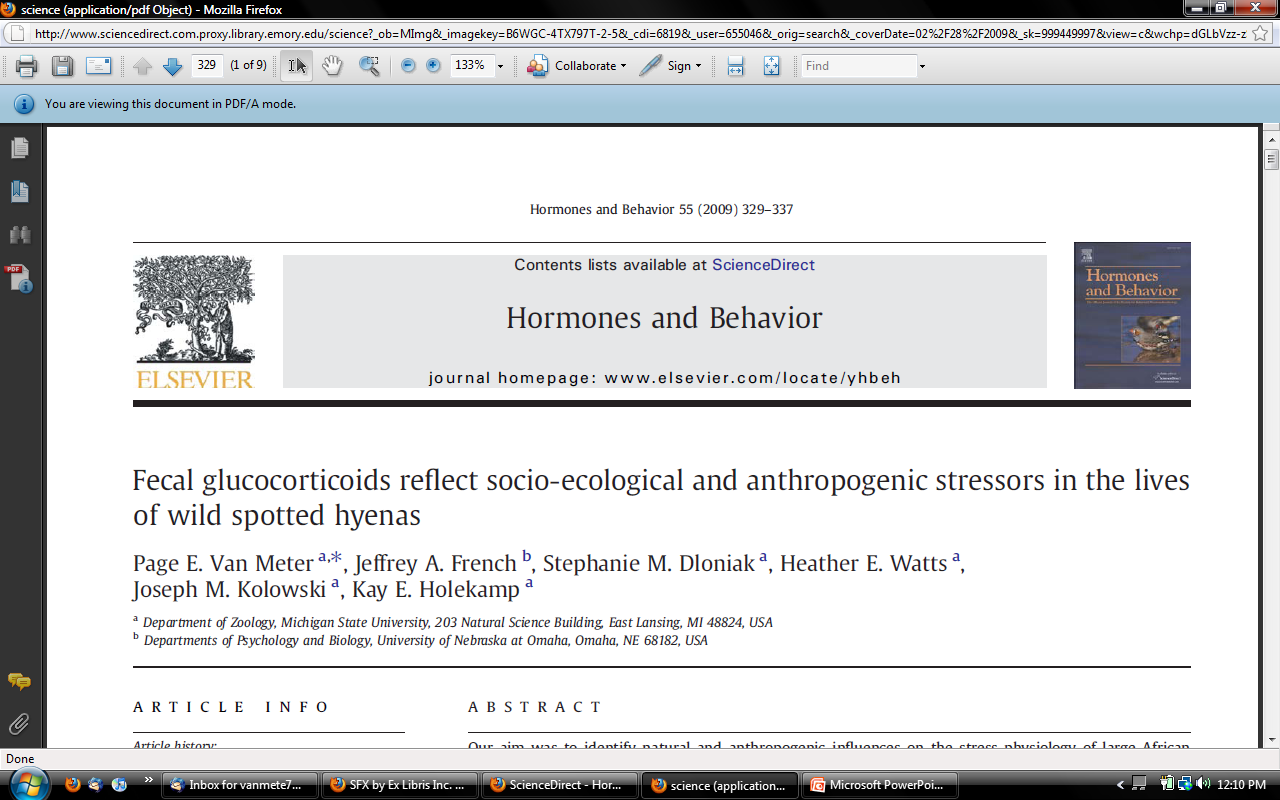 The Pieces
Abstract
Introduction
Methods & Results
Discussion
References
Abstract
SHOULD YOU READ THE WHOLE PAPER?
Mini paper
Background 1-2 sentences
Methods 1-2 sentences
Results 2-3 sentences, rarely stats
Conclusion 1 sentence
Ramifications 1 sentence
Over simplified, uninformative for facts
Introduction
Provides context and background
Sets up aim and goals
What to look for:
Identify the claim/primary argument
Asses evidence/background
Establish vocabulary and acronyms
D.A.F.T. - Dust and Aerosol Measurement Feasibility Test
S.N.O.T – Sino-Nasal Outcome Test
Methods and Results
Don’t get bogged down in the details
Read them one at a time
Reread them together
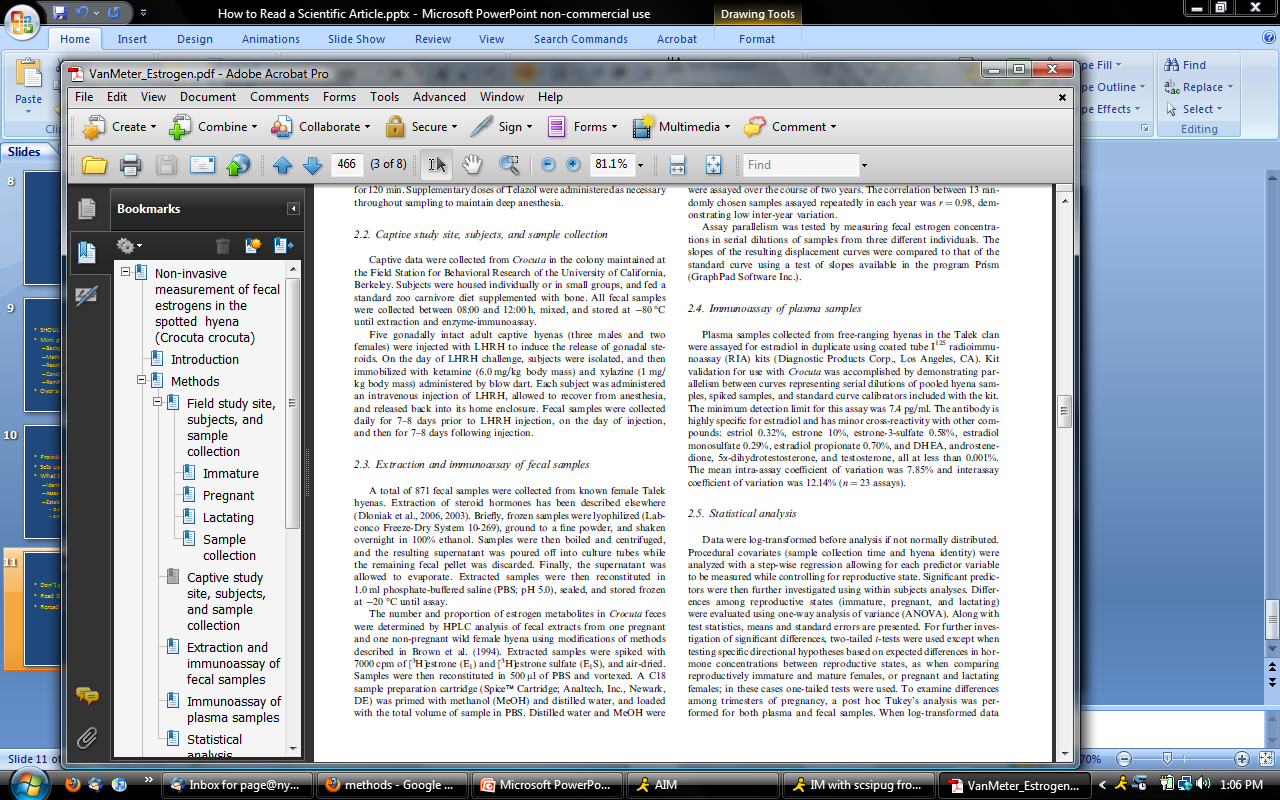 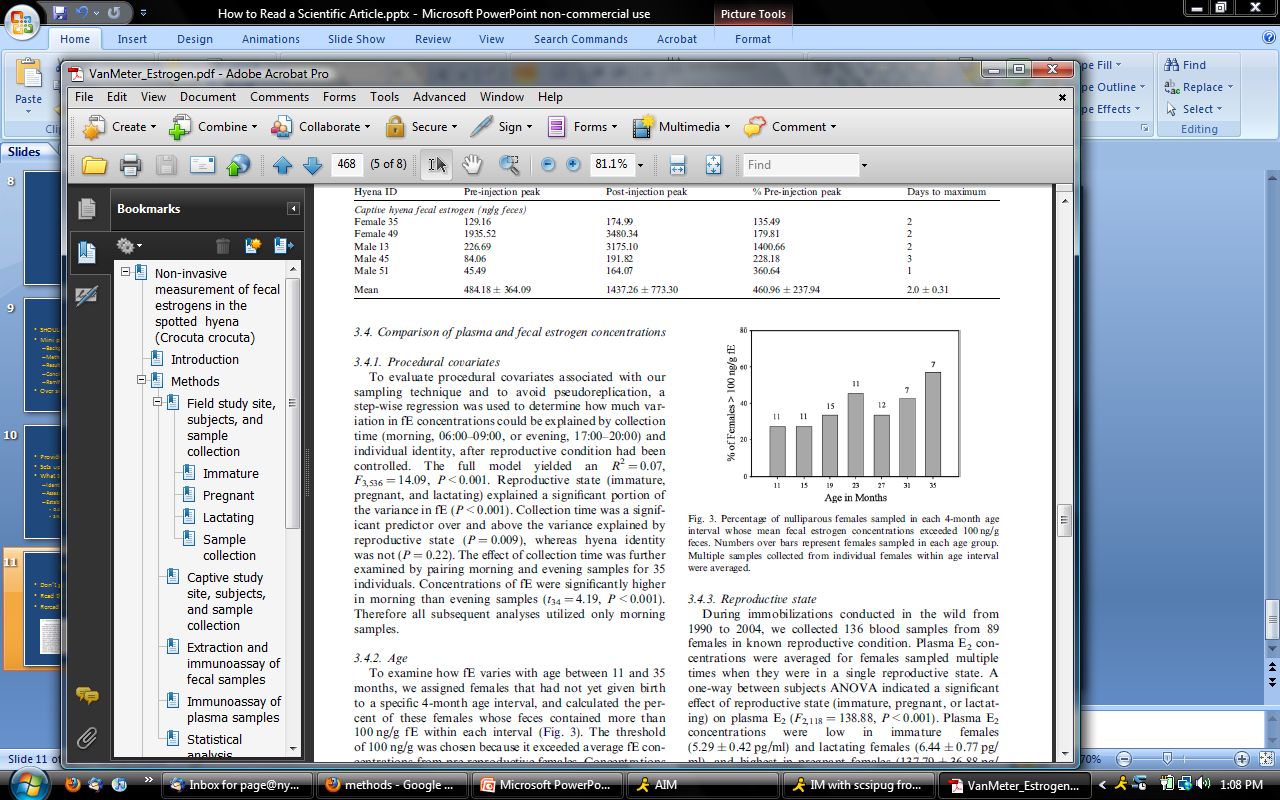 Discussion
Do the concluding statements adequately reflect the results of the study?

Red flags-Authors spend a lot of time:
Explaining why they didn’t find what they expected
Focusing on a result that was not the original intent of the study
Conclusions don’t quite match the abstract
References
Leads to prior papers from that group
And on that topic

BUT!

Should cite others’ research thoroughly!
Cited By:
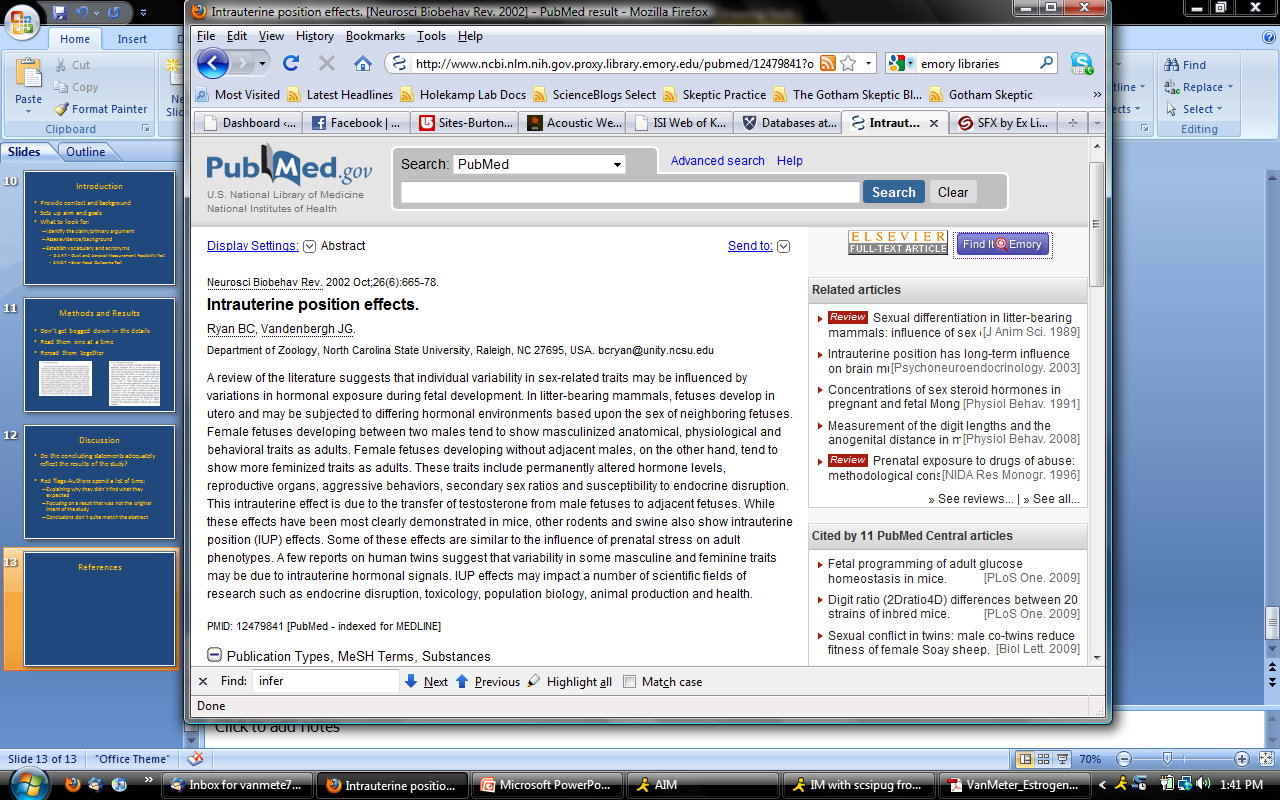 Gerbil Article
Intrauterine position
Ratio of male and female fetuses affects development
2F females
2M females

Enjoy!